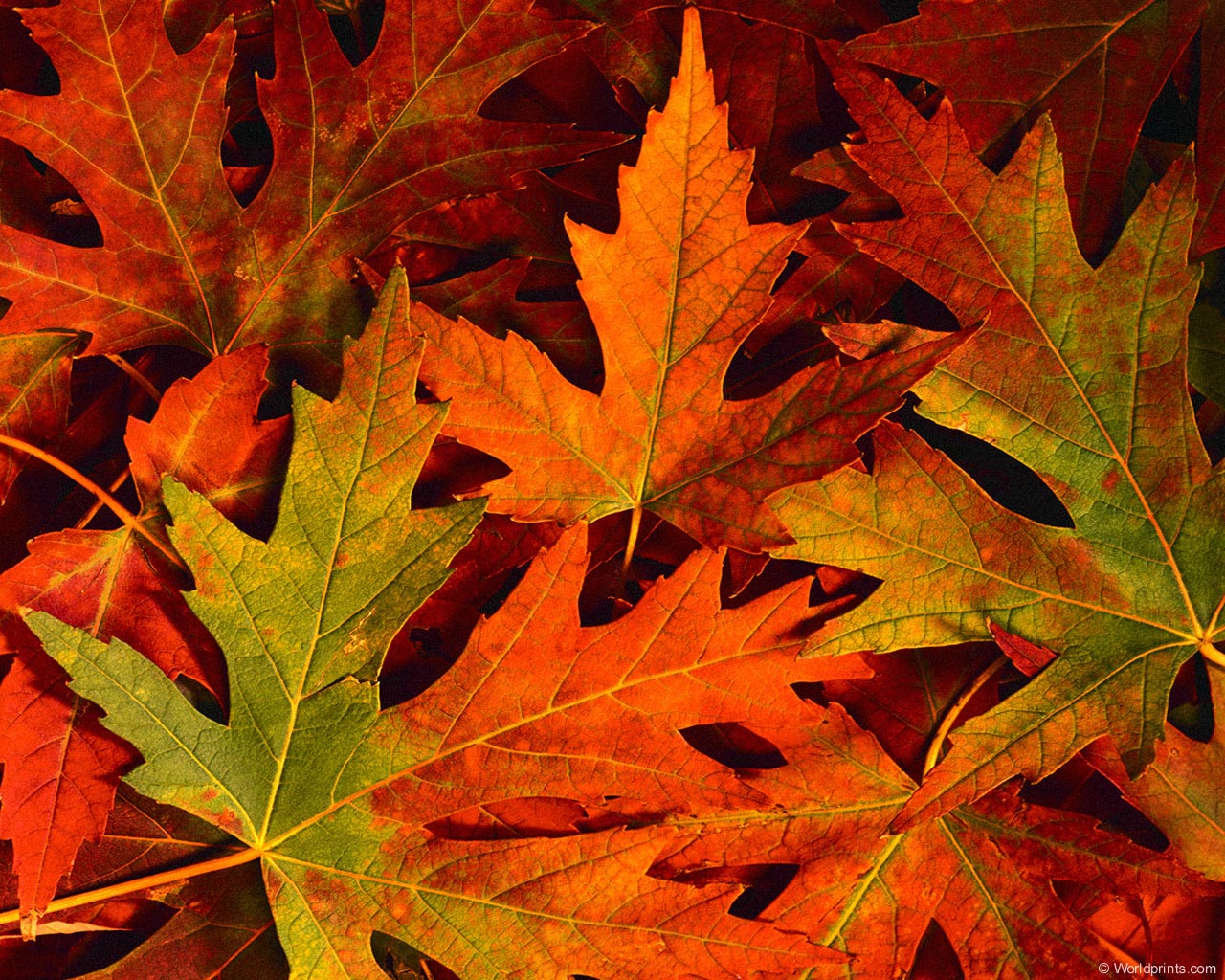 Welcome
Worship Song“When I Think About the Lord”Video
Call to Worship
Leader:  Despite how things may seem—God is good all the timePeople:  All the time—God is goodLeader:  The Lord be with youPeople:  Also with you
Unison Prayer
Almighty God, we gather to meet with 
You for you are worthy of our praise. Cast out any distraction within us and around us that would keep us from truly worshiping You. Holy Spirit make us One. In Jesus’ name—Amen!
Hymn“Come, Thou Almighty King”		# 8
Unison Prayer of Confession
Lord God,
In times of comfort and challenge, we have turned to idols instead of turning to You.  We have chosen ways that provide us with pleasure instead of following Your purpose for our lives. We have been too concerned with our desires and our wellbeing to be concerned with the pain of Your people that are all around us. Forgive us for our selfishness. Forgive us
Unison Prayer of Confession
for our pride. Forgive us for our anger. Forgive us for our lust. Forgive us for willingly doing what is wrong instead of clinging to what is right in Your eyes.

Time of silence
Unison Prayer of Response
Create in us a pure heart, O God and renew a steadfast spirit within us. Do not cast us from your presence or take your Holy Spirit from us. Restore to us the joy of your salvation and grant us a willing spirit, to sustain us.
 
Leader:  Beloved of the Lord God. As far as the North is from the South and the East is from the West—that is how far God has removed our sins from us. In the name of Jesus Christ, we are forgiven—Amen!
Time of Testimony and Prayer
Discipline of Gratitude:  Thanking God for what God has done.

Prayers of the People

Lord’s Prayer
The Offering
Doxology
Praise God from whom all blessings flow
Praise Him, all creatures here below
Praise Him above ye heavenly host
Praise Father, Son and Holy Ghost
Amen
Worship Song“I Surrender”Video
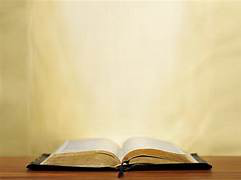 The Lesson From the Gospel
Matthew 22:1-14
     1Jesus spoke to them again in parables, saying:  2“The kingdom of heaven is like a king who prepared a wedding banquet for his son.  3He sent his servants to those who had been invited to the banquet to tell them to come, but they refused to come.
     4“Then he sent some more servants and said, ‘Tell those who have been invited that I have prepared my dinner:  My oxen and
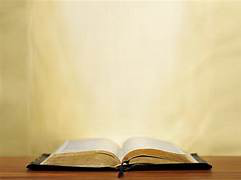 The Lesson From the Gospel
Matthew 22:1-14
fattened cattle have been butchered, and everything is ready.  Come to the wedding banquet.’
     5“But they paid no attention and went off—one to his field, another to his business.  6The rest seized his servants, mistreated them and killed them.  7The king was enraged.  He sent his army and destroyed those murderers and burned their city.
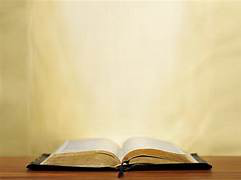 The Lesson From the Gospel
Matthew 22:1-14
     8“Then he said to his servants, ‘The wedding banquet is ready, but those I invited did not deserve to come.  9Go to the street corners and invite to the banquet anyone you find.’  10So the servants went out into the streets and gathered all the people they could find, both good and bad, and the wedding hall was filled with guests.   
       11“But when the king came in to see the
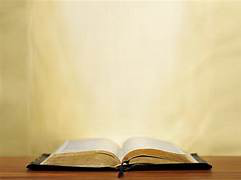 The Lesson From the Gospel
Matthew 22:1-14
guests, he noticed a man there who was not wearing wedding clothes.  12‘Friend,’ he asked, ‘how did you get in here without wedding clothes?’  The man was speechless.
     13“Then the king told the attendants, ‘Tie him hand and foot, and throw him outside, into the darkness, where there will be weeping and gnashing of teeth.’
     14“For many are invited, but few are chosen.”
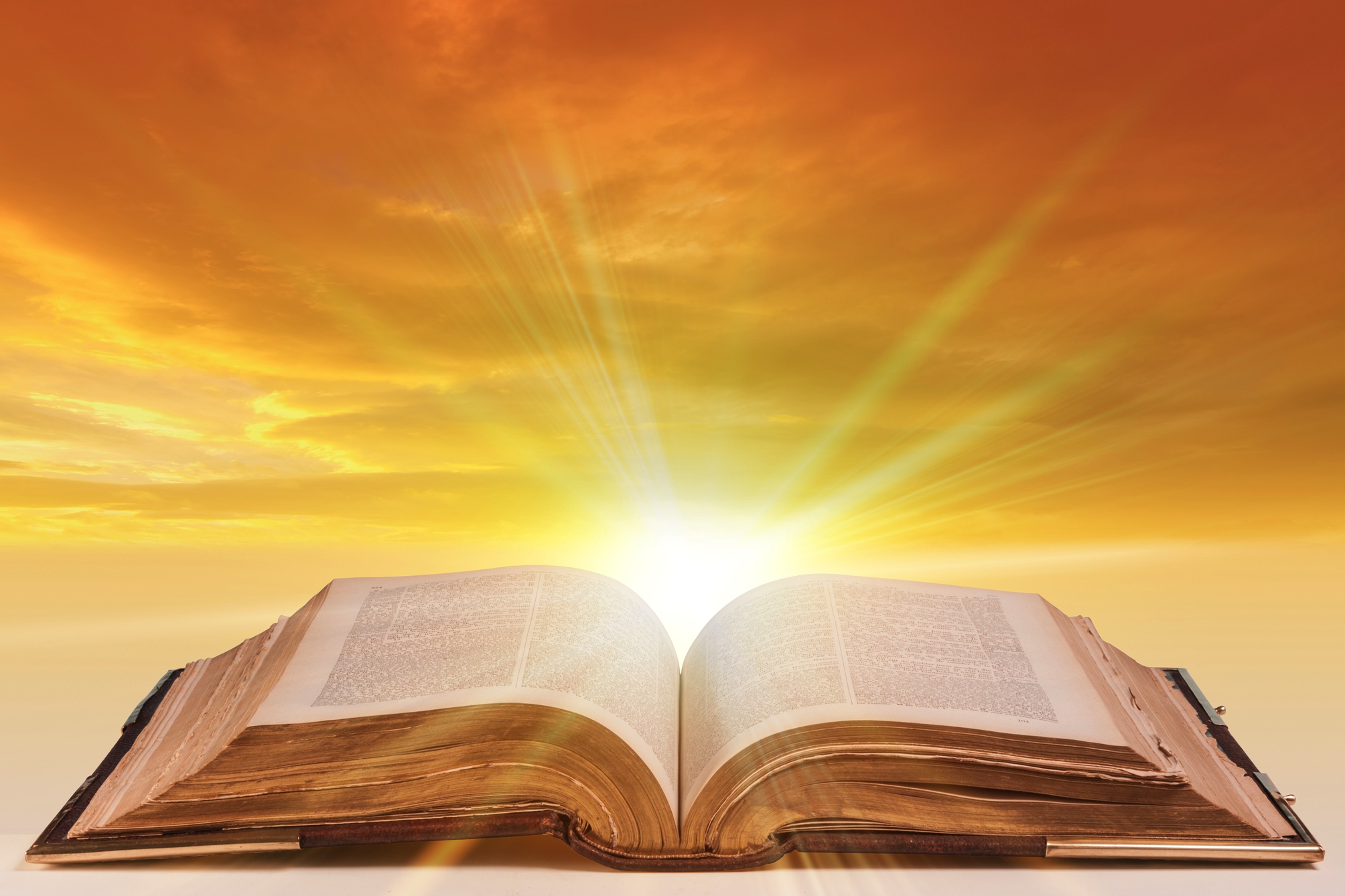 Message
Hymn“Lift High the Cross”# 450